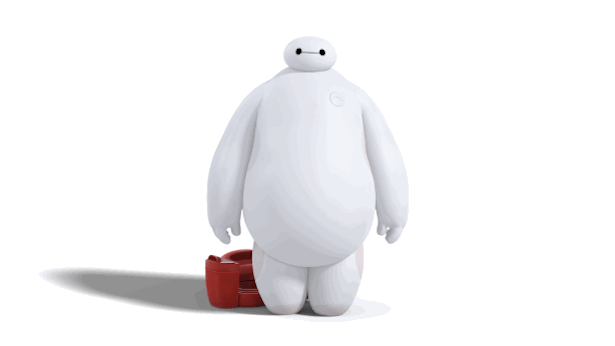 Hi! My name is Baymax.
Nice to meet you!
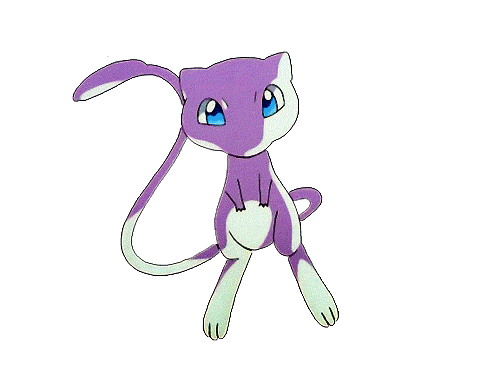 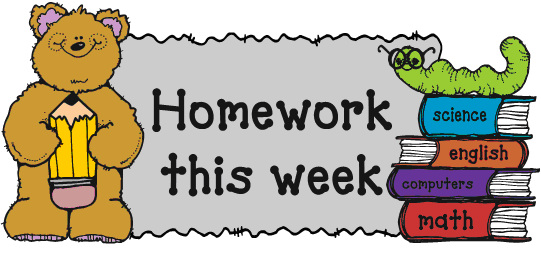 【第四週英語作業】

1.聆聽和跟讀英語CD1 20~24首

2.完成英語習作P47~P48
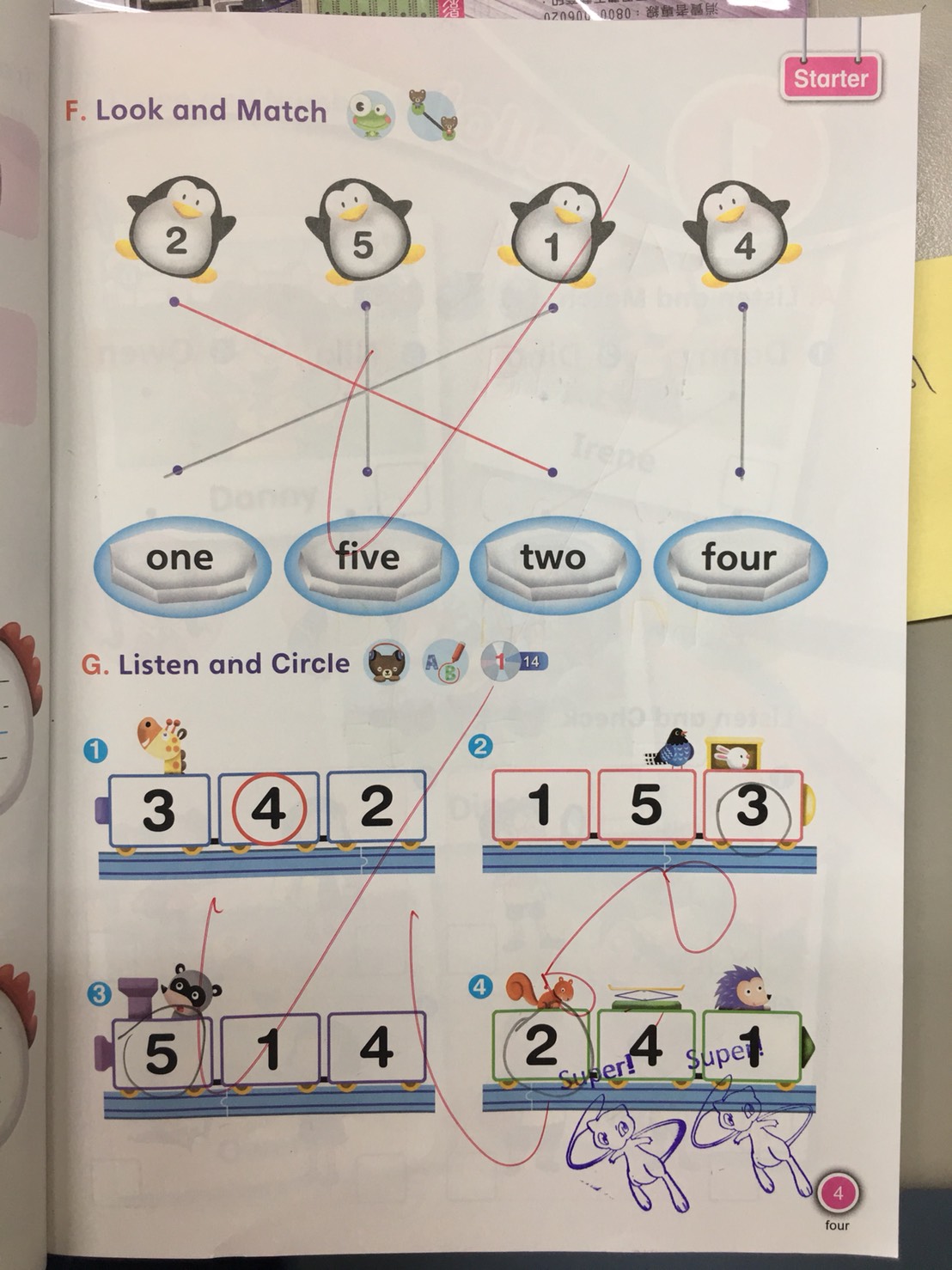 It’s time to get stamps.
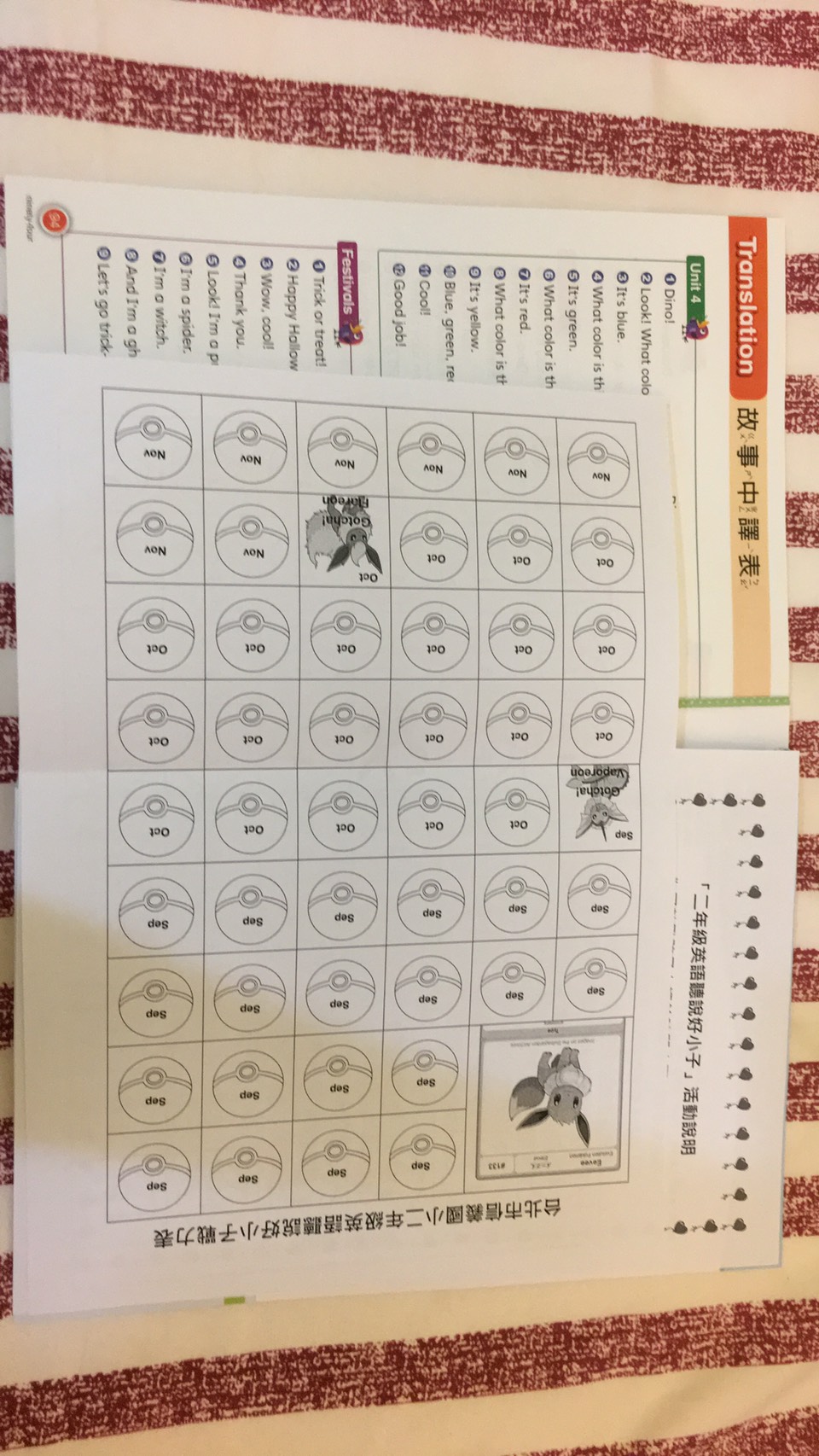 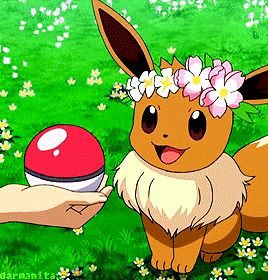 一次獲得10個印章
進化區點心任選1
進化區用品(文句or玩具)任選1
招式區任選3種小點心
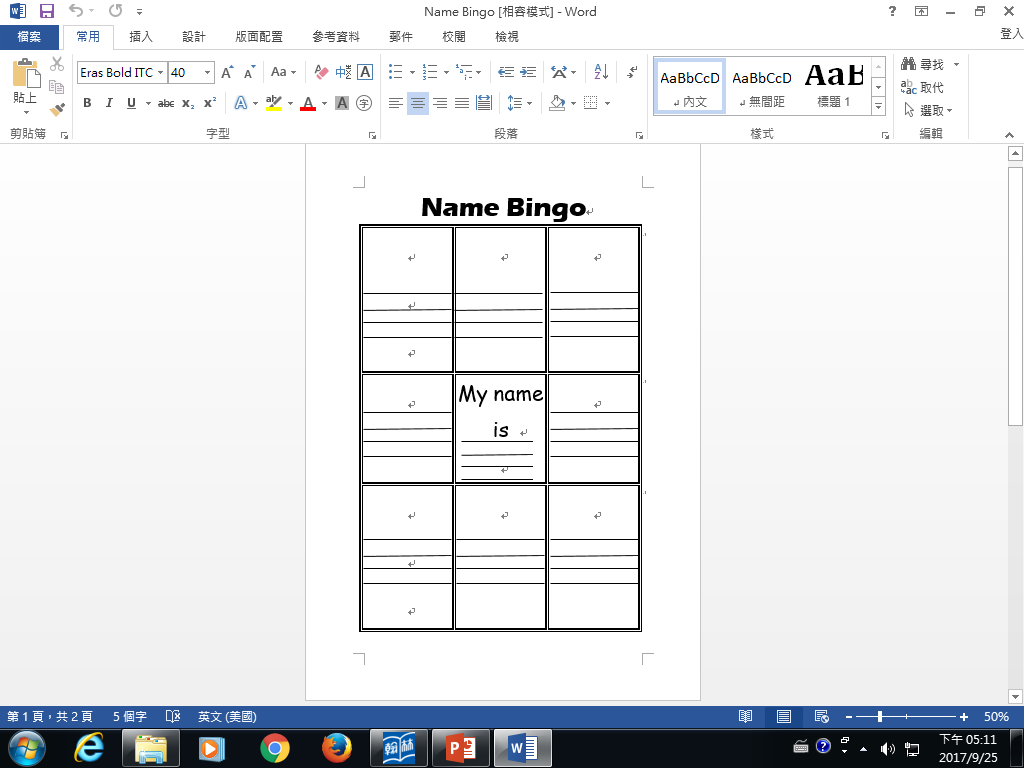 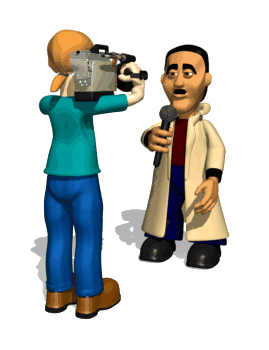 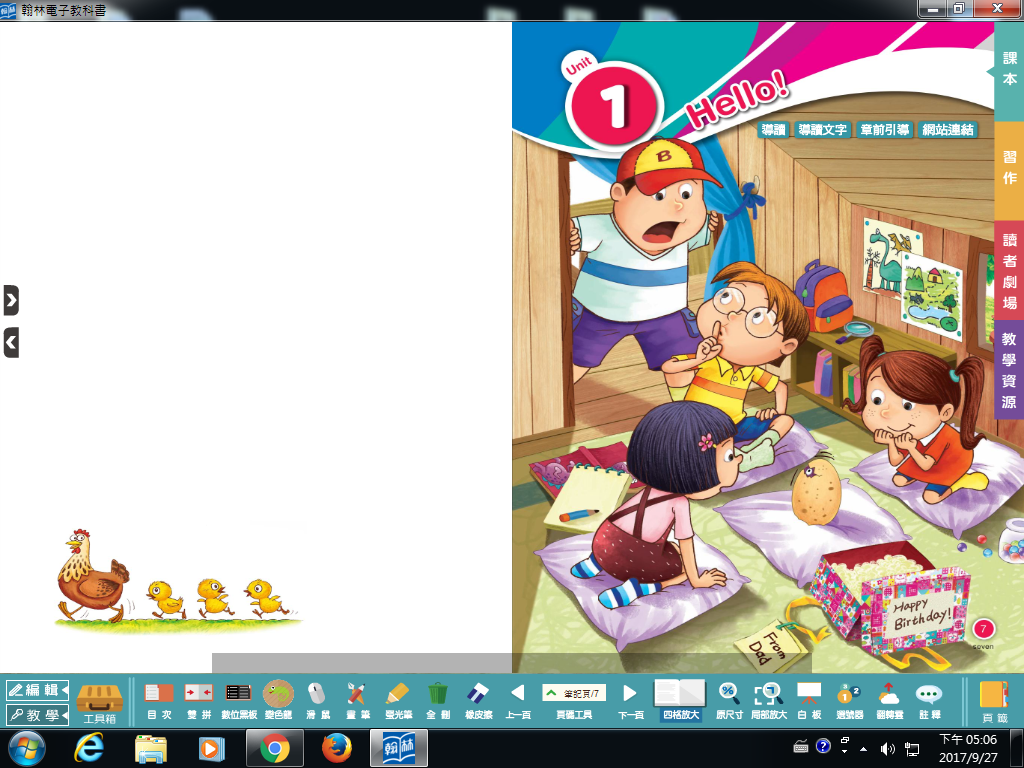